Group 1
Talking about interesting things in 
Da Lat city
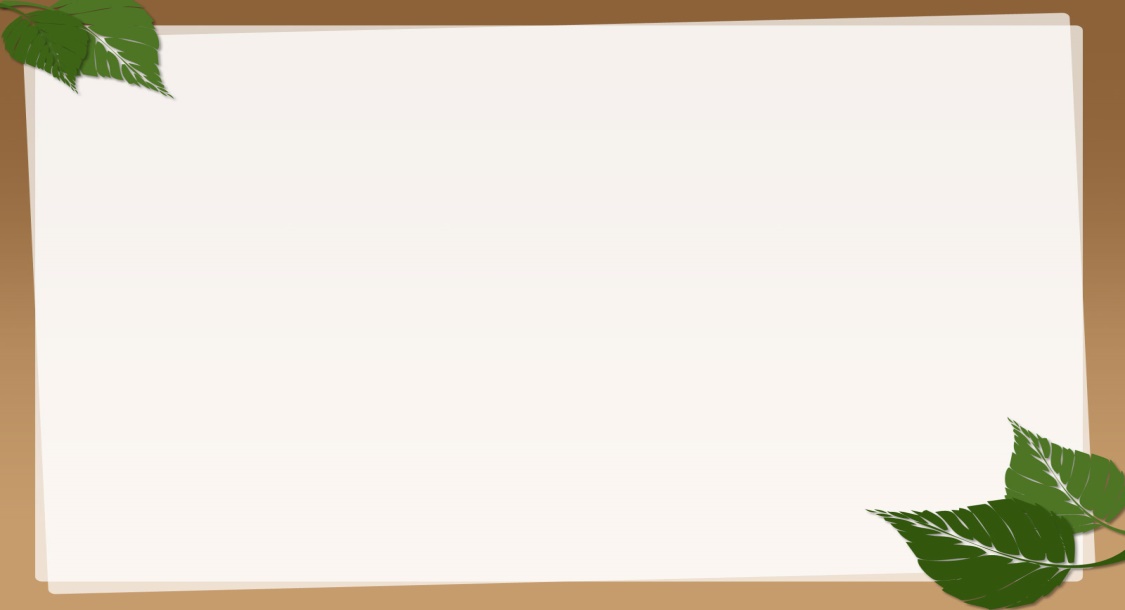 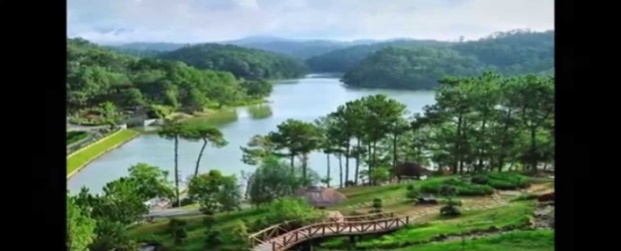 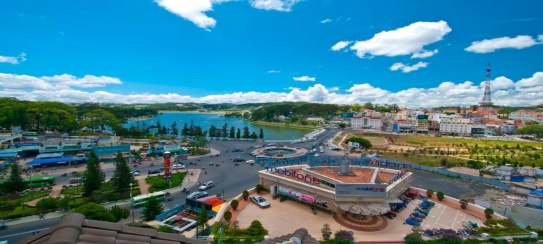 Located in the center of 
Southern  highland , 
  300kilometer far from 
  the North of 
Ho Chi  Minh city
.
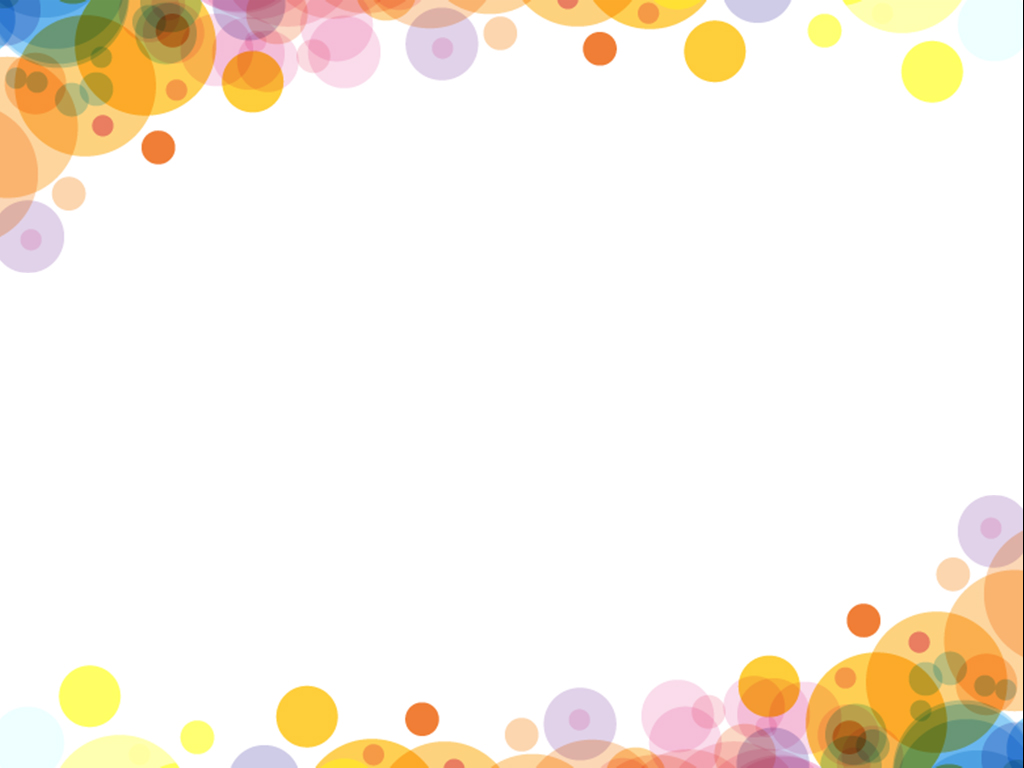 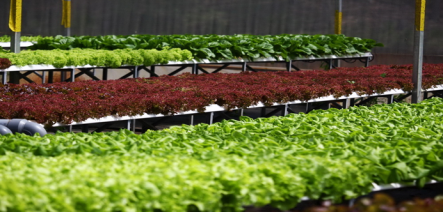 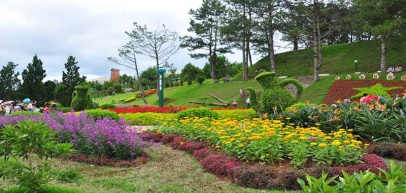 The weather is cool .Da Lat  has many kinds of
 beautiful and precious flowers, , vegetables , beautiful  landscapes and fruits
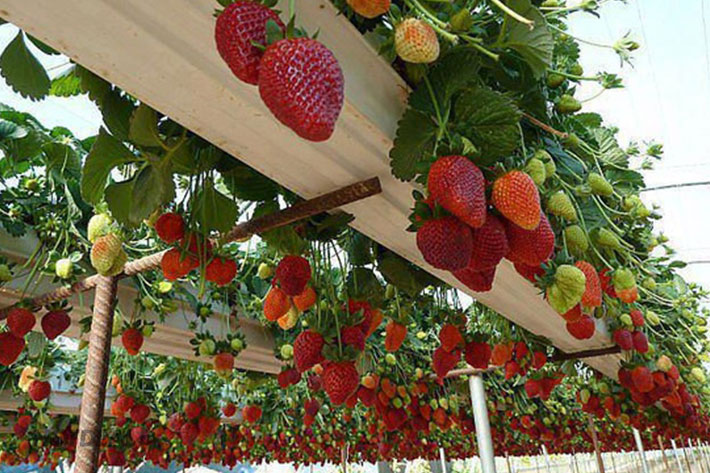 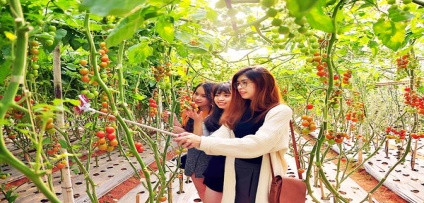 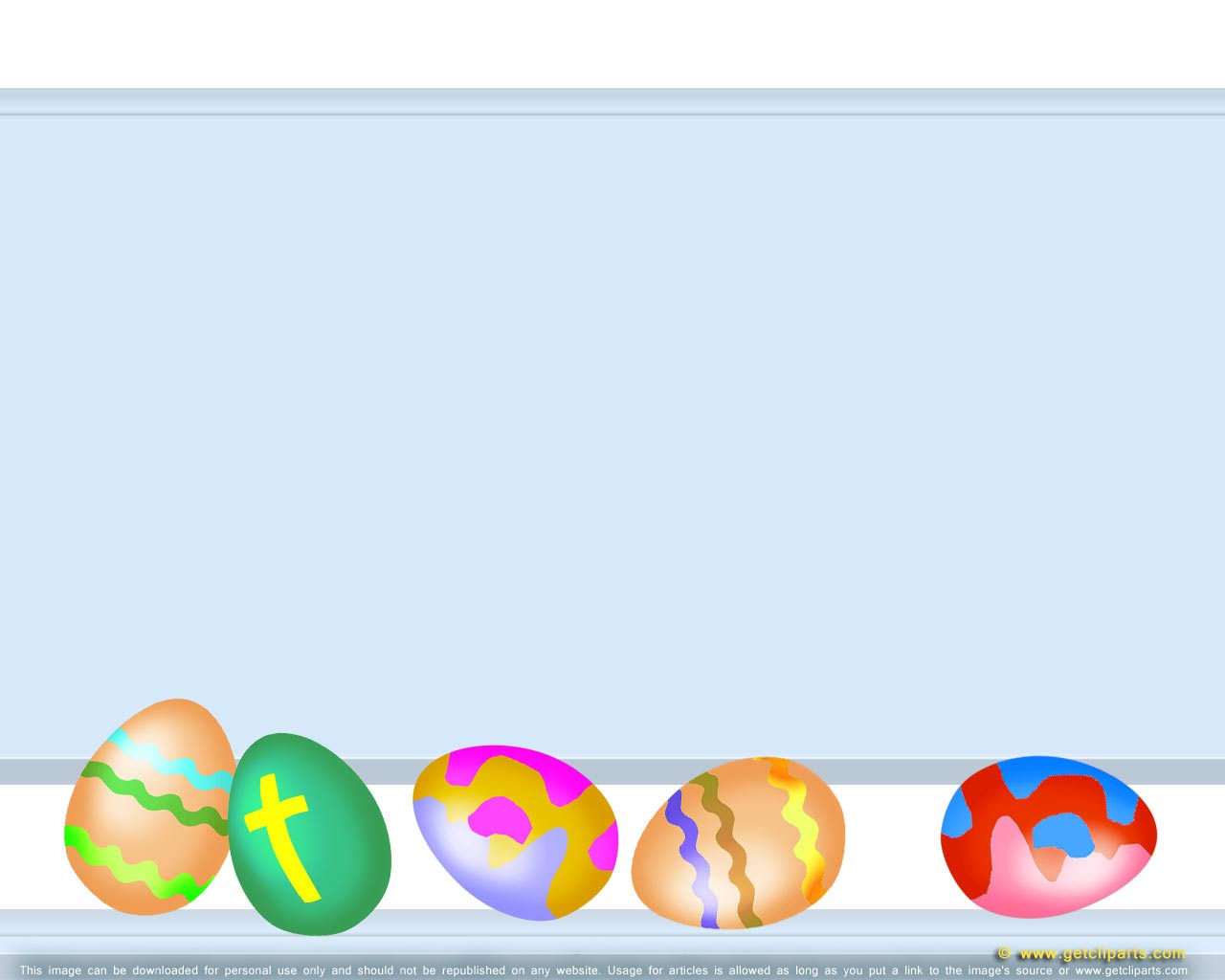 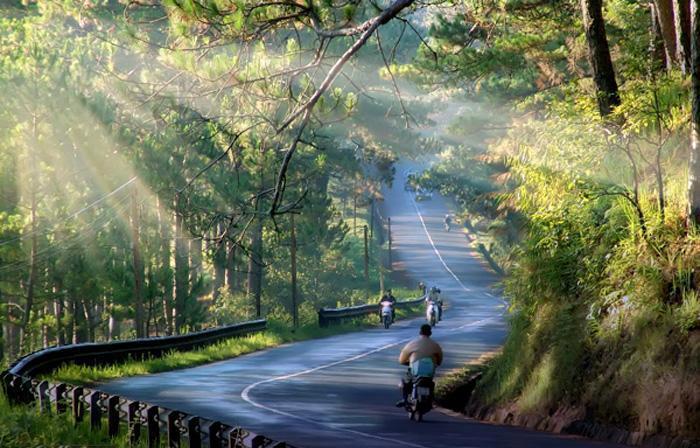 Spreading  across a series of pine covered hills
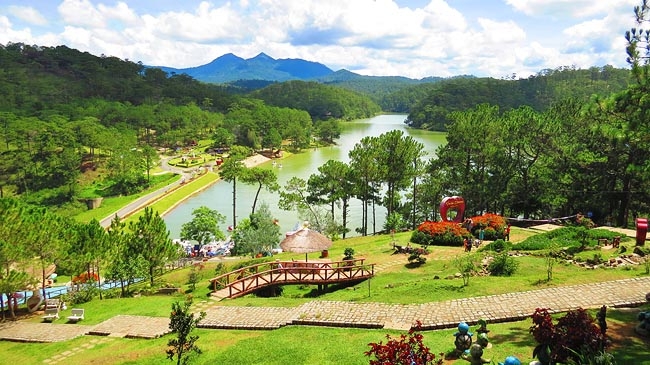 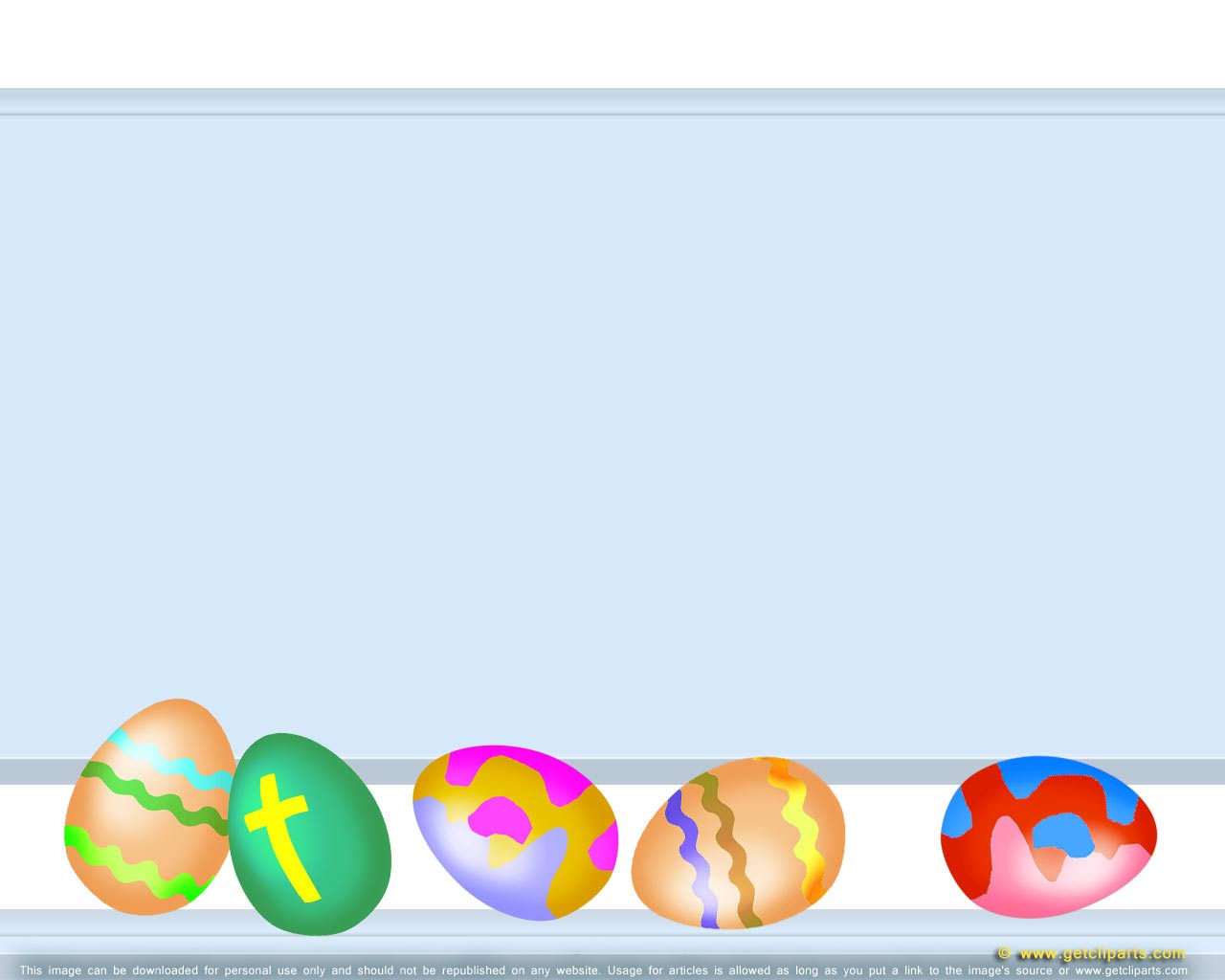 Three sections:
 
1.THE CITY CENTER. 
2.THE NORTH OF CITY CENTER 
3.THE SOUTH OF CITY CENTER
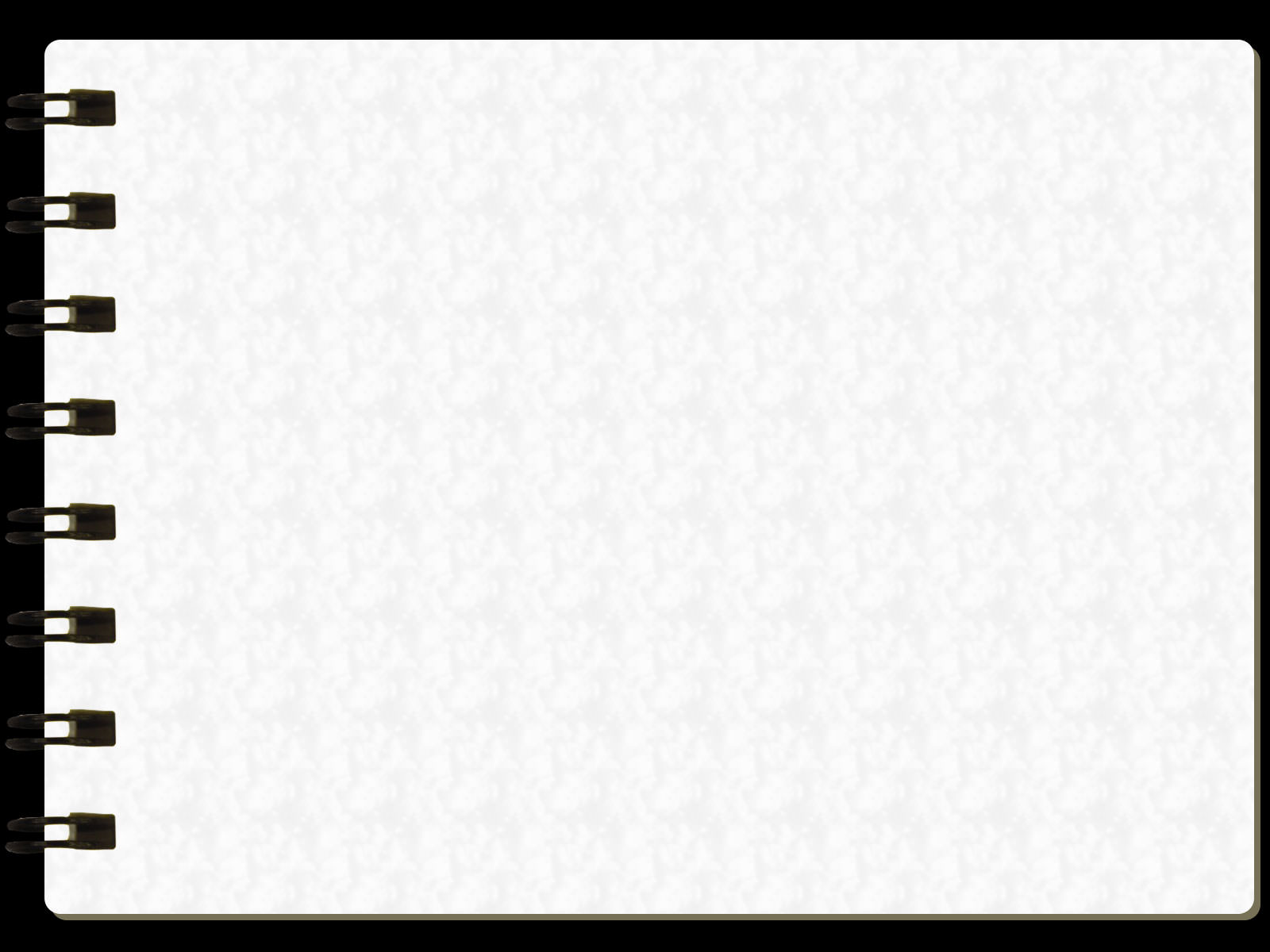 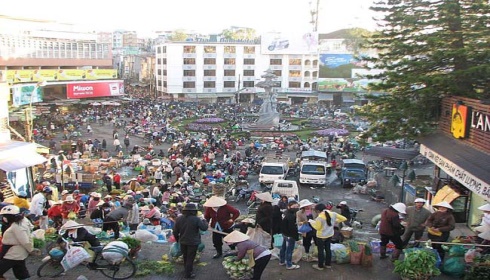 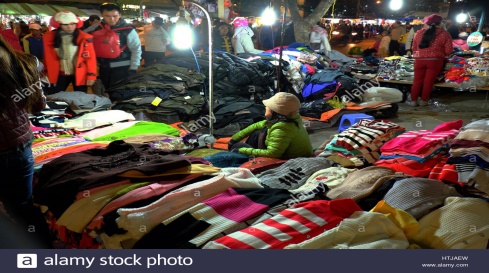 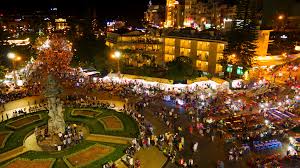 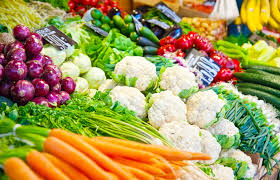 Da Lat Market
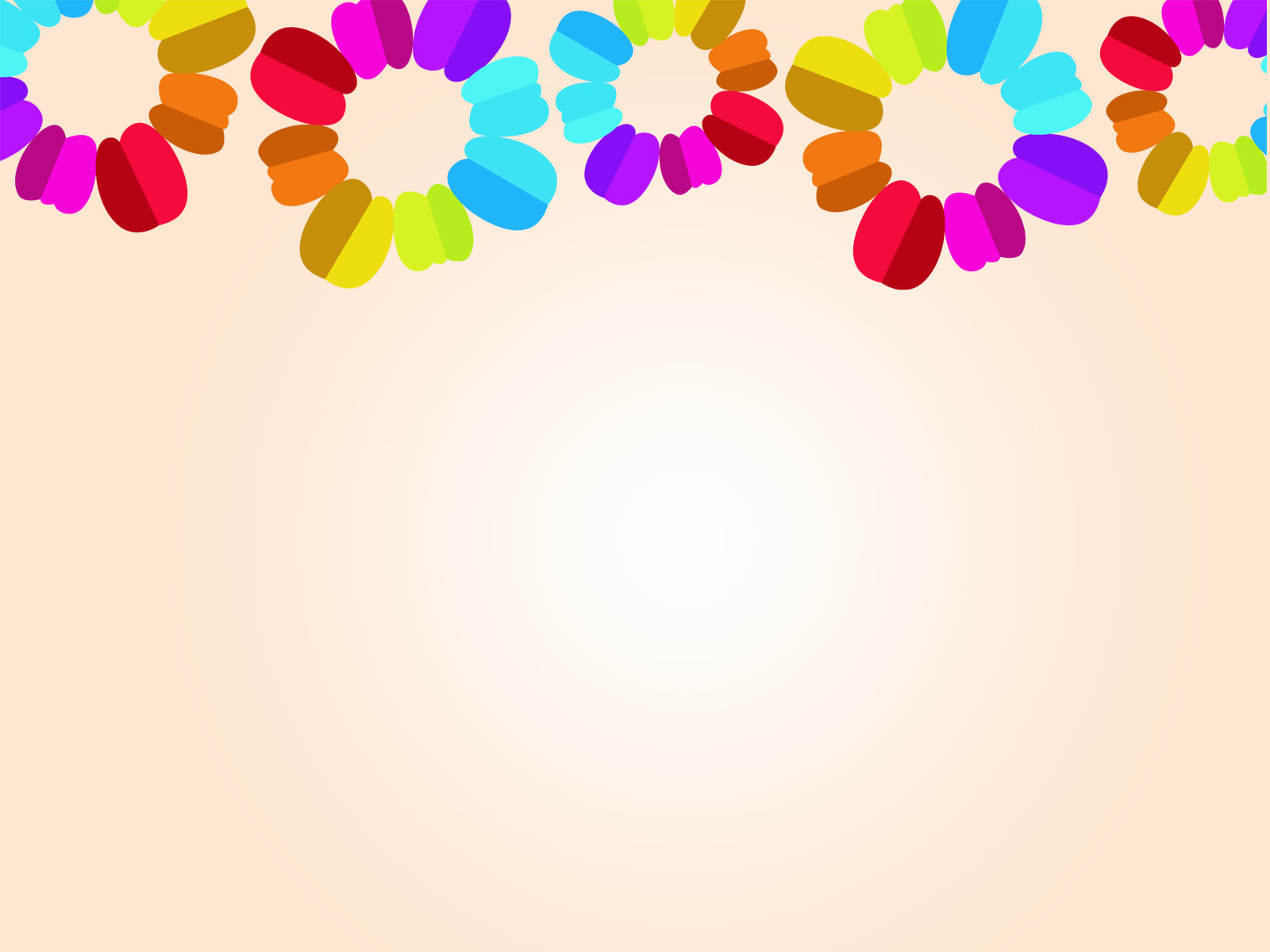 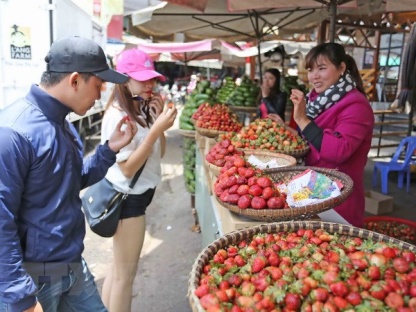 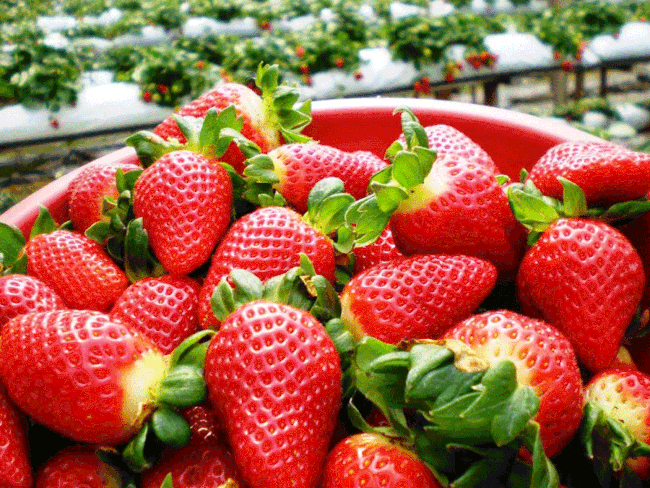 Strawberry
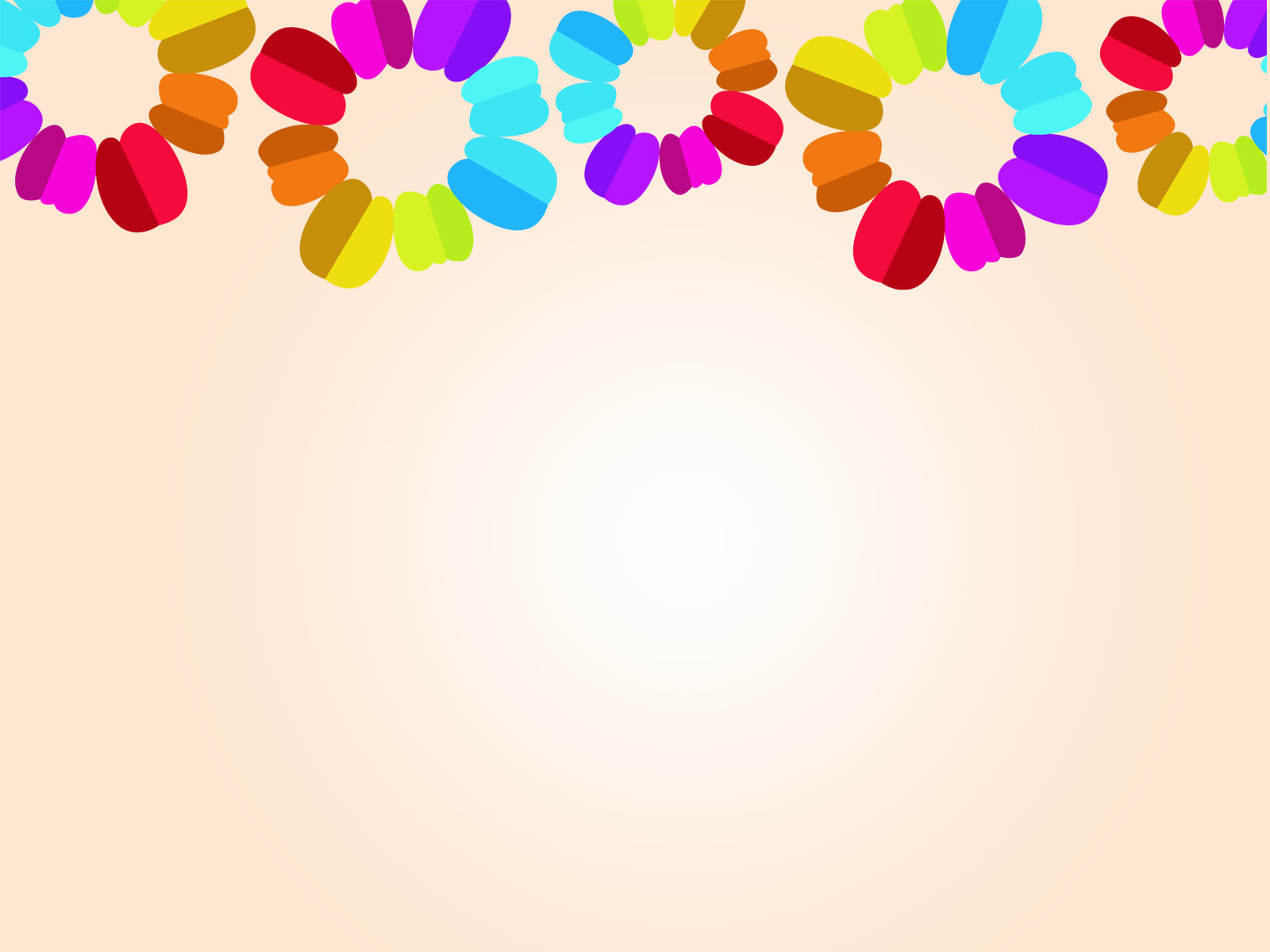 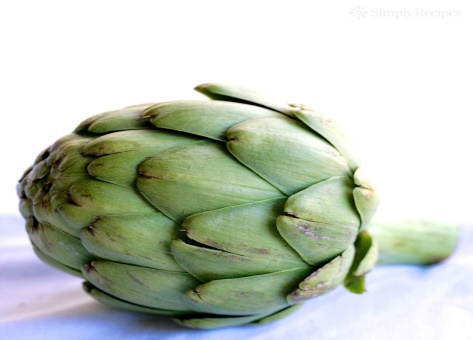 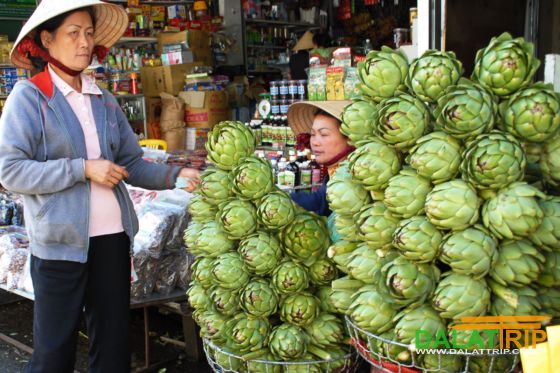 Atiso
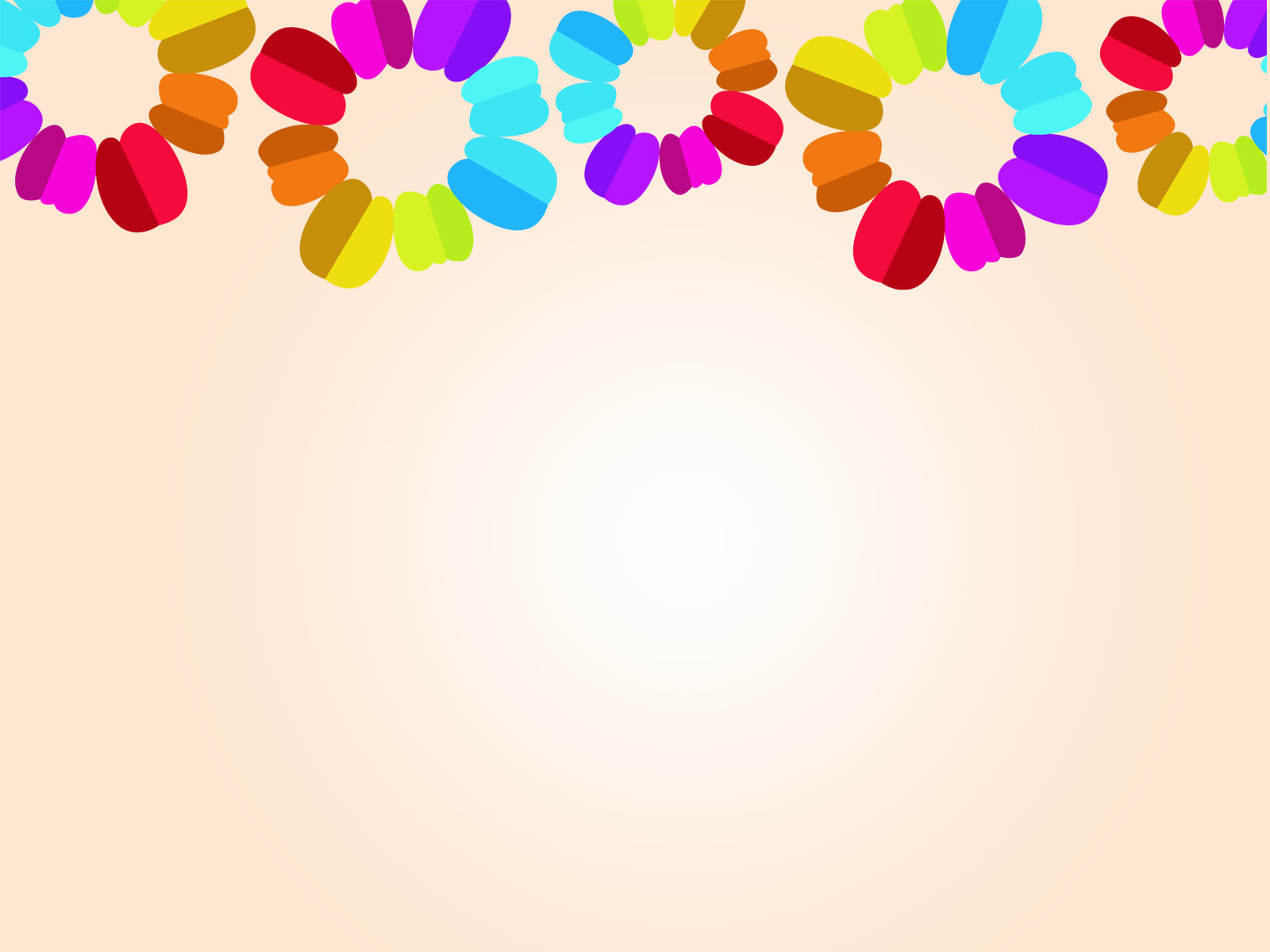 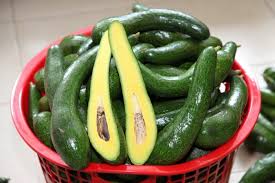 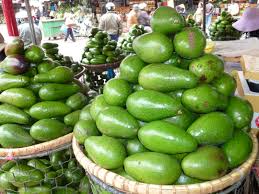 avocado
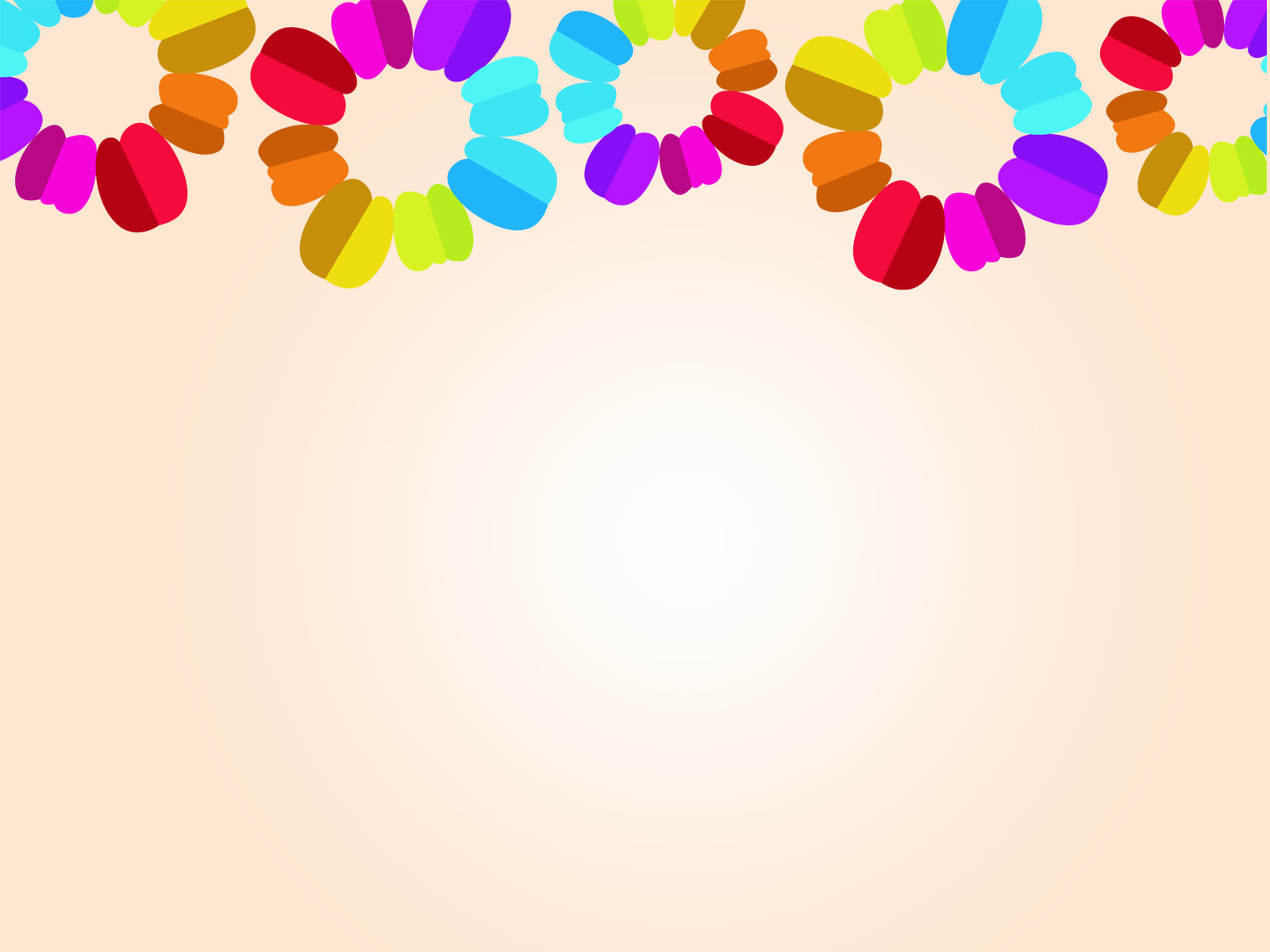 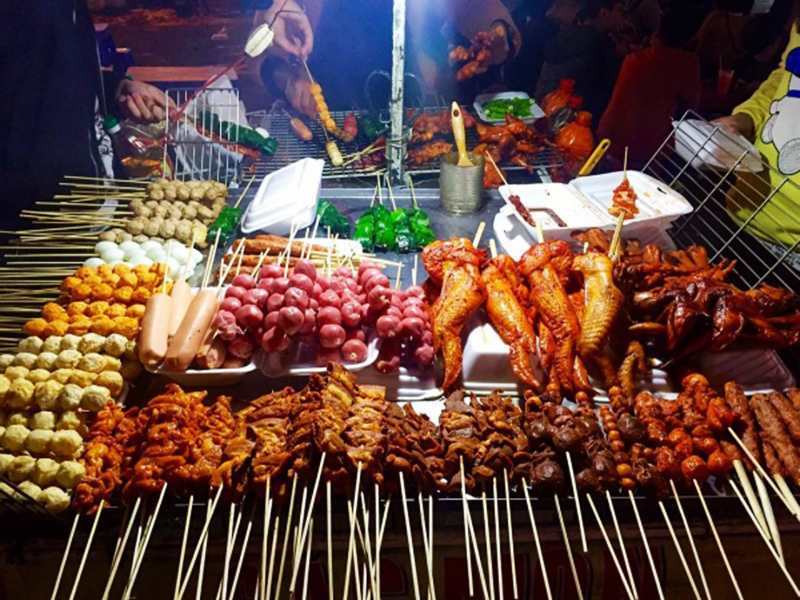 Street foods at the center of Dalat
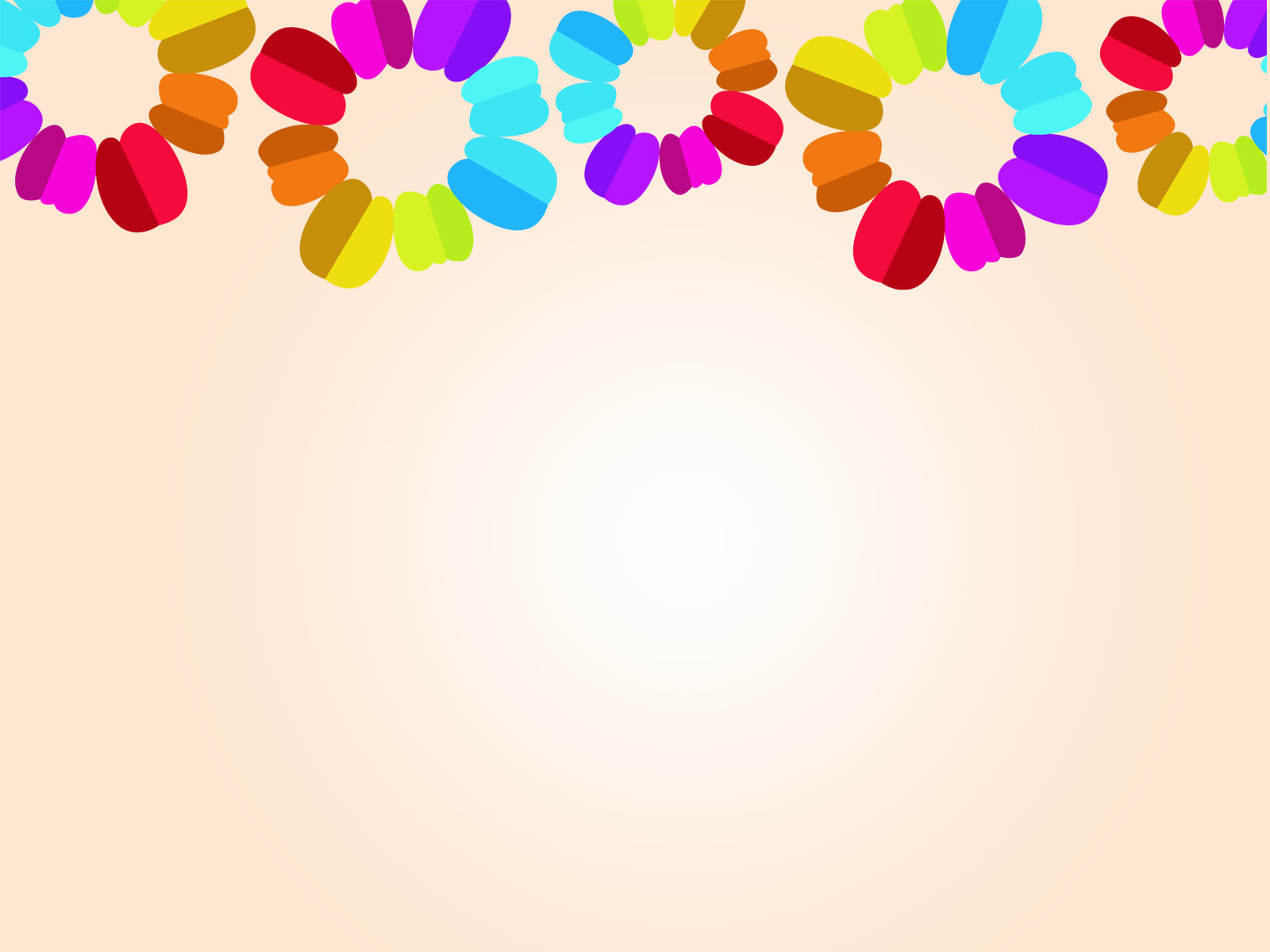 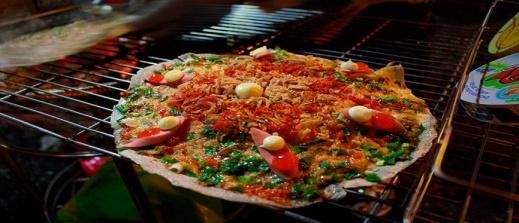 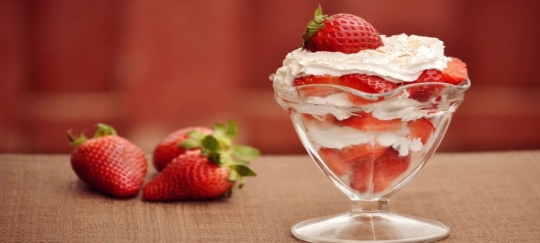 Strawberry Ice-cream
Grilled rice paper
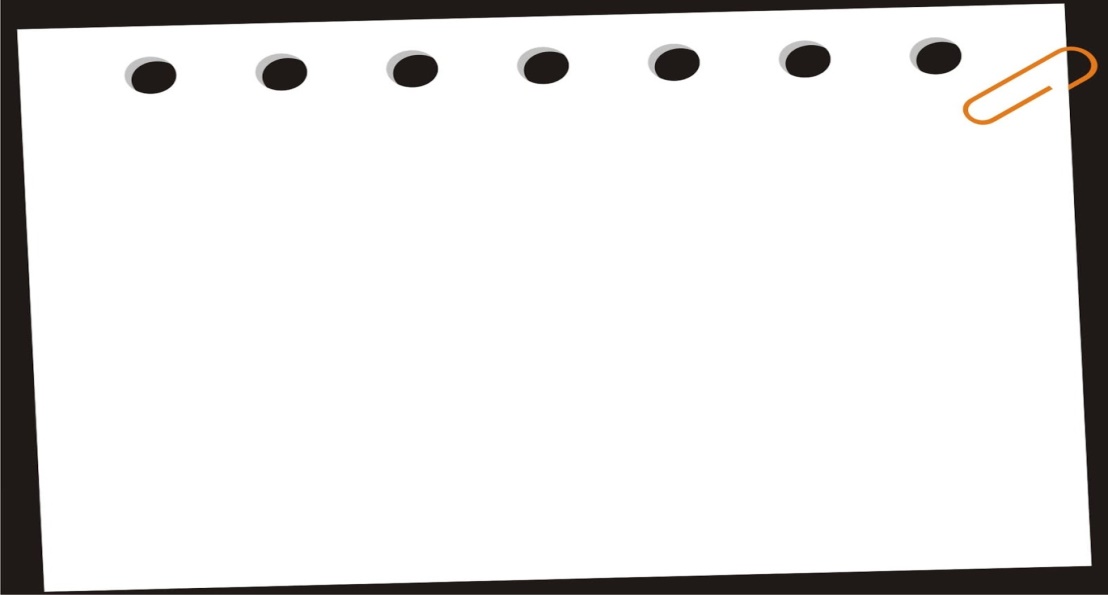 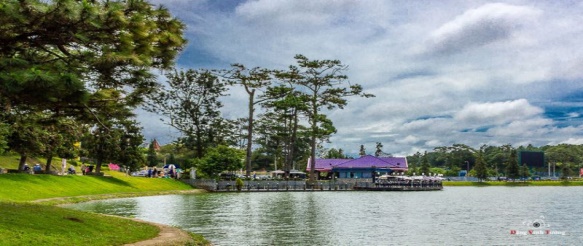 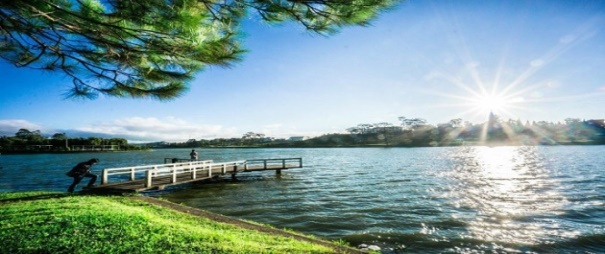 Xuan Huong Lake is 
a beautiful lake 
in the heart of Da Lat.
.
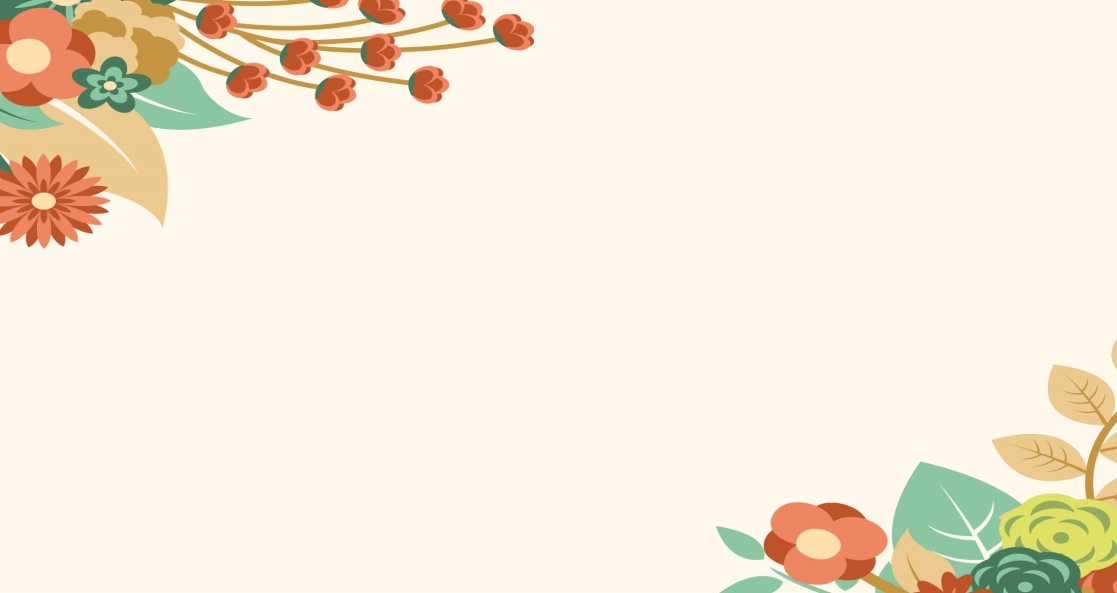 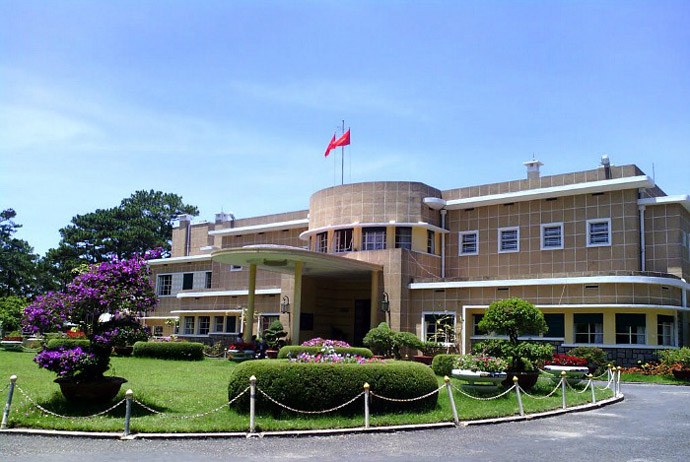 is located on a high hill , occupying
 a large area covered with
 pine forests surrounding
Bao Dai Mausoleum:
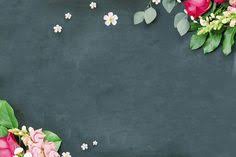 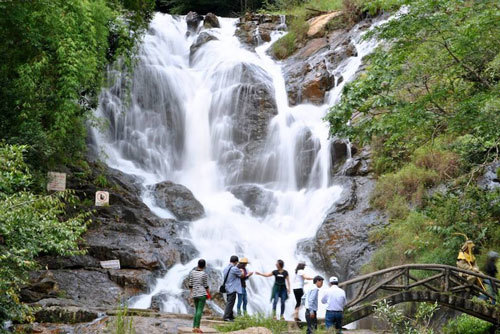 Datanla Waterfall is a large waterfall located in Datanla Tourist Area about 10 km from the center of Da Lat.It is considered as one of the most wonderful Da Lat attractions with deep and much flow waterfall.
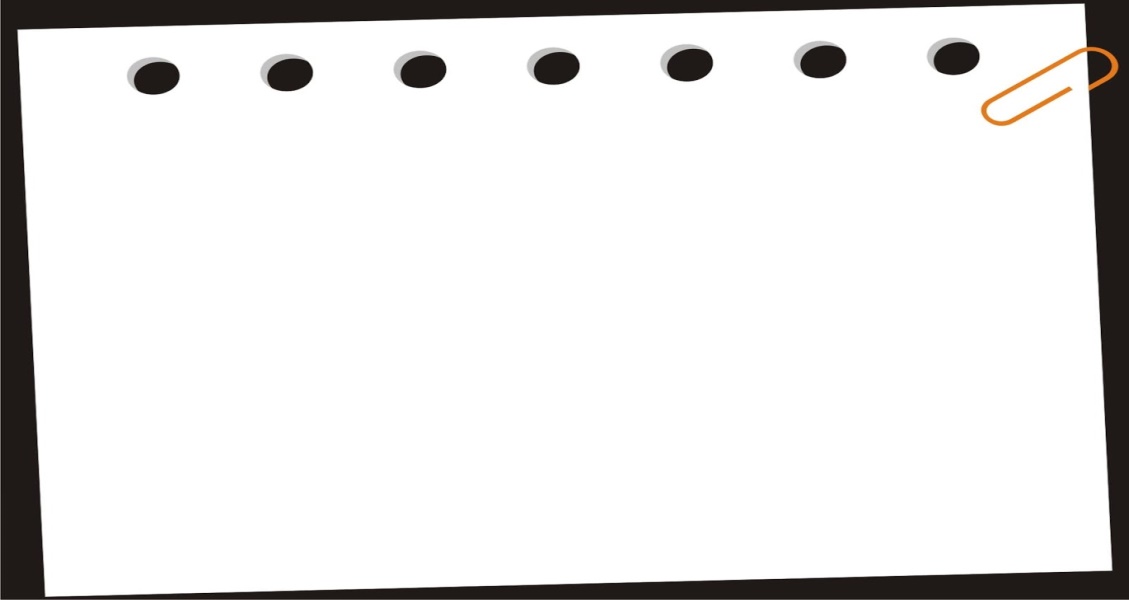 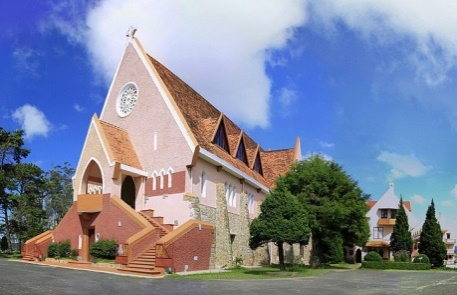 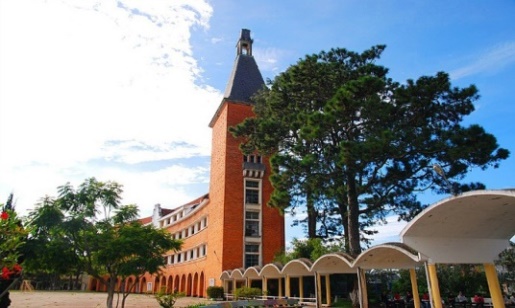 Domaine de Marie Church
Dalat Teacher’s Training College
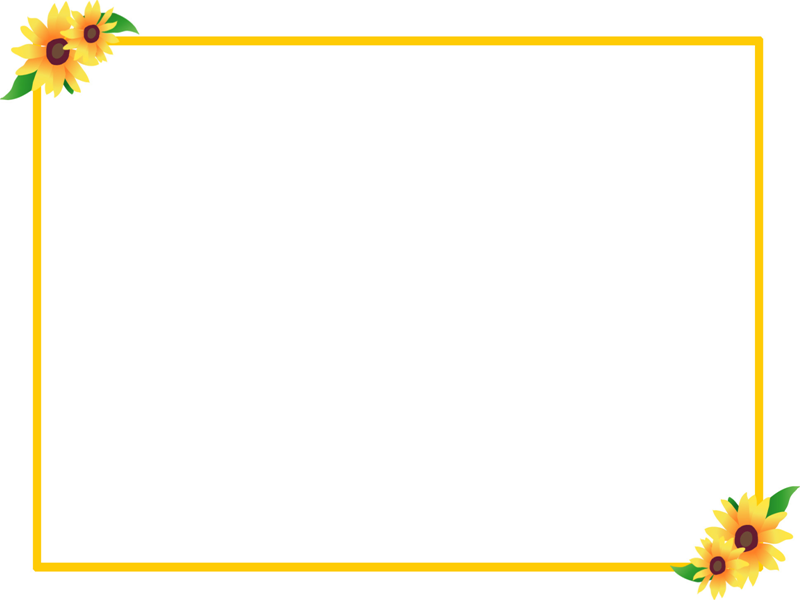 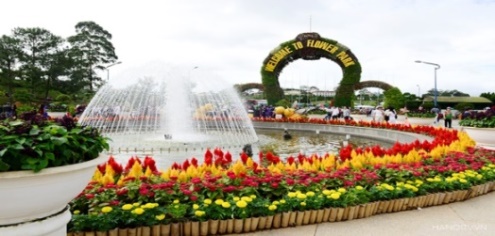 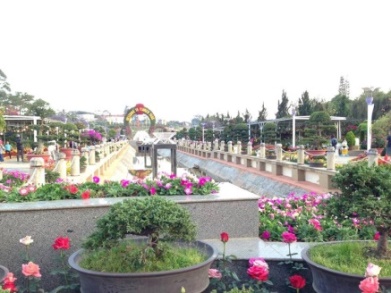 Dalat Flower Garden
There are some of the 300 different types of common flowers displayed in these parks along with a lot of other exotic flowers.
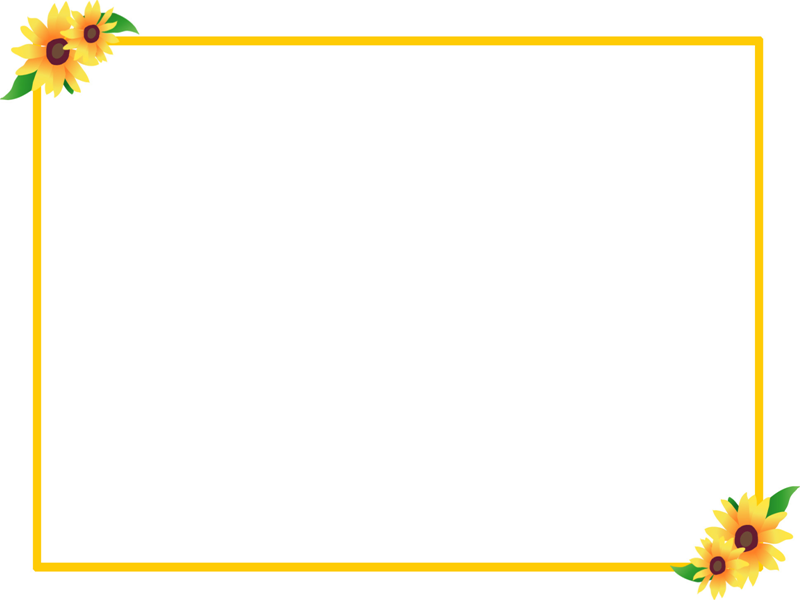 Wild sunflowers
Rose
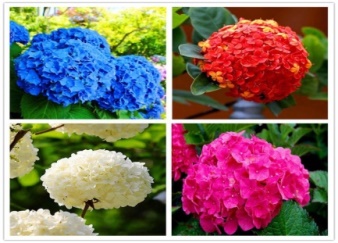 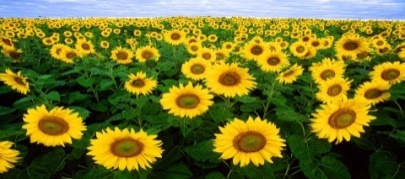 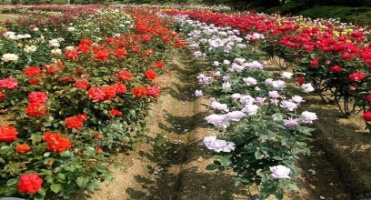 Hydrangea
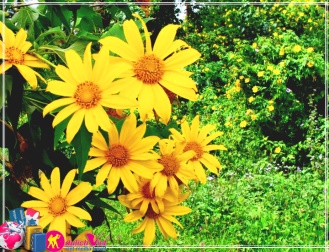 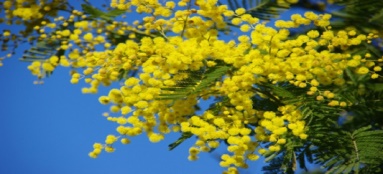 Da quy
mimosa
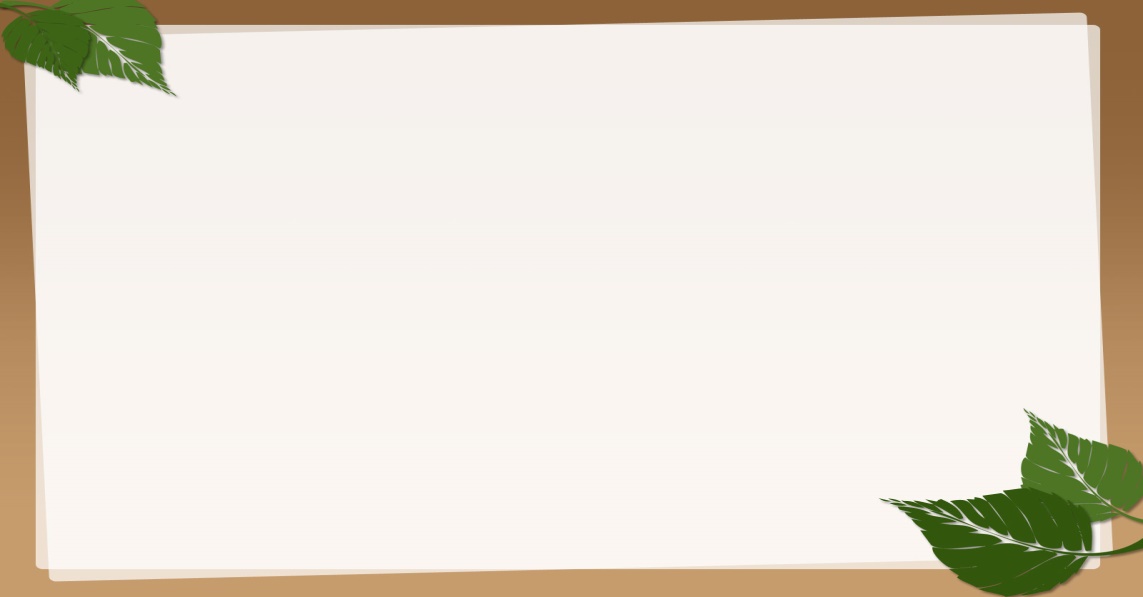 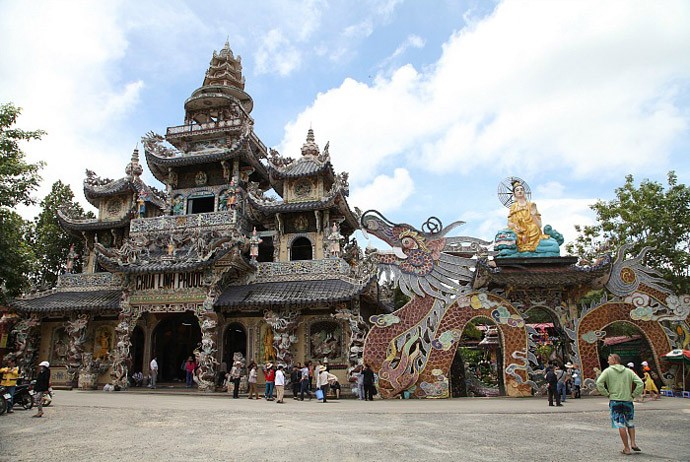 Linh Phuoc pagoda
This pagoda is also known as Bottle pagoda as in the yard of the pagoda there is a 49m long dragon made of 12000 bottles
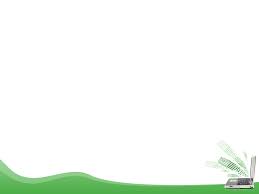 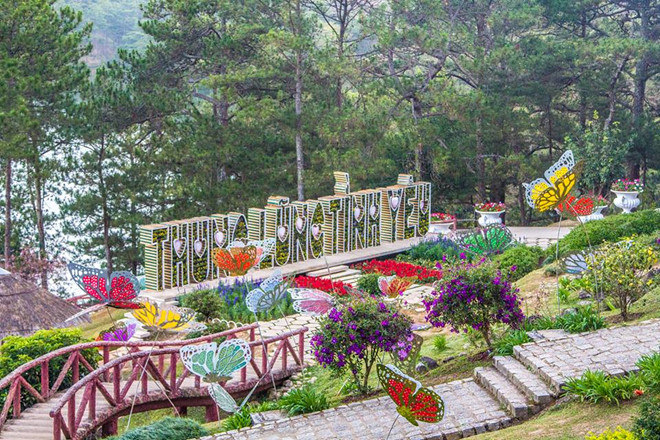 is one of the most romantic landscapes, about 5km to the north of the center of Da Lat city
Valley of Love
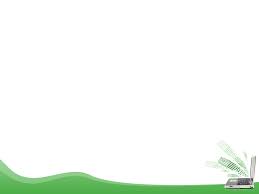 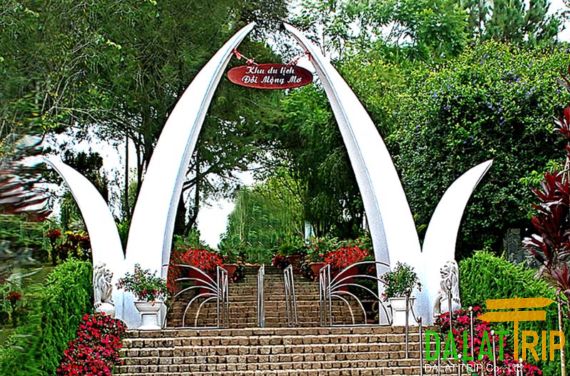 For its poetic landscape, people call the Dreaming Hill a small Da Lat
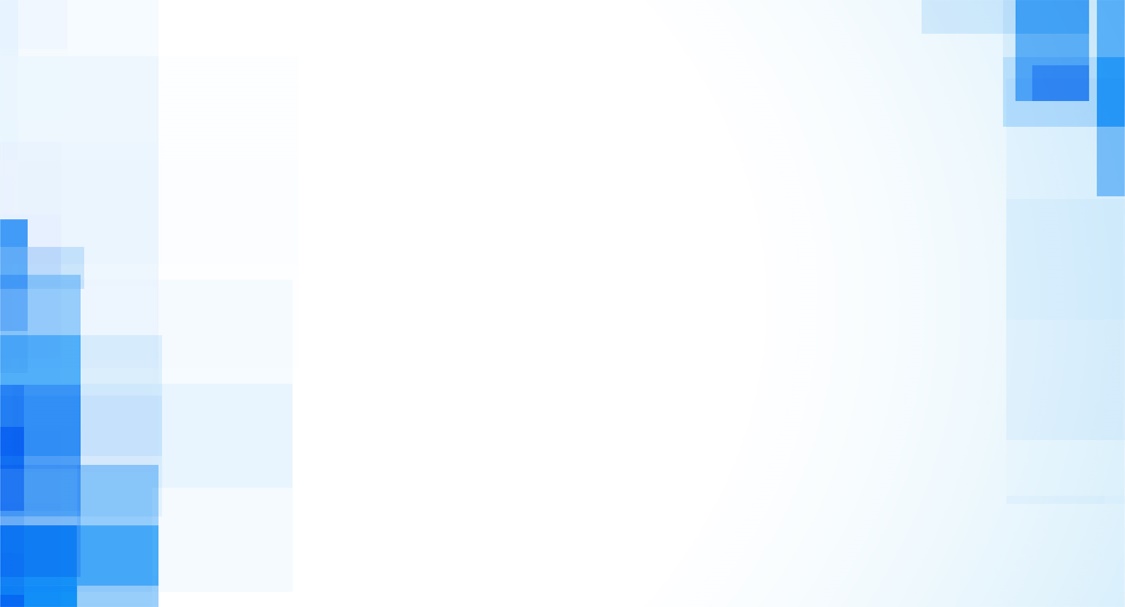 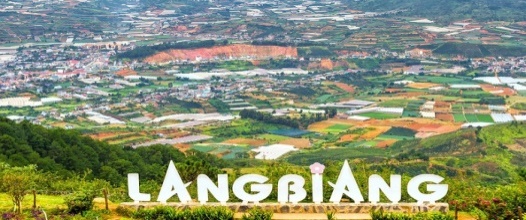 Lang Biang Mountain :
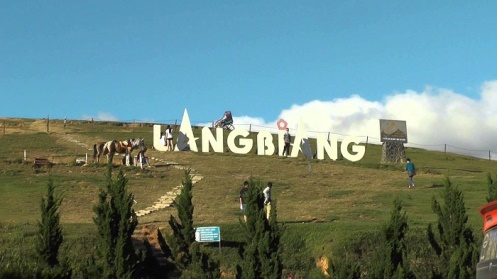 `
-  2,167m above the sea level
- Called the “roof” of Da Lat.
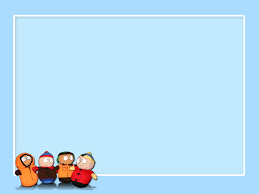 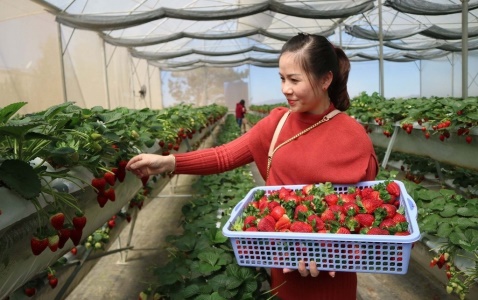 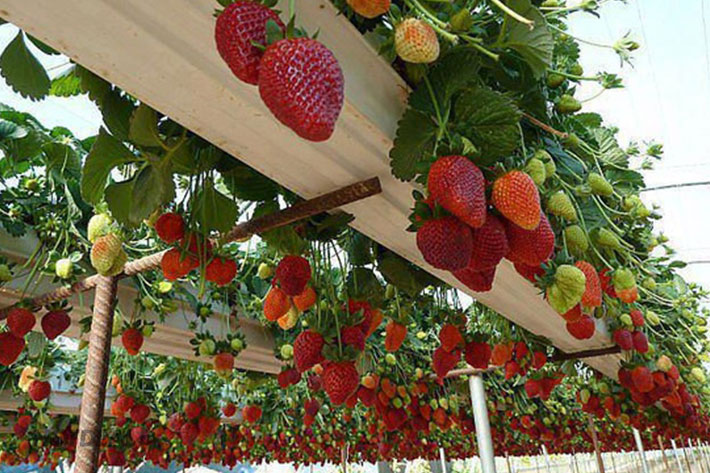 Strawberry Gardens :Thanks to the cool weather,Da Lat is very ideal for many types of fruits and vegetables, particularly strawberries.
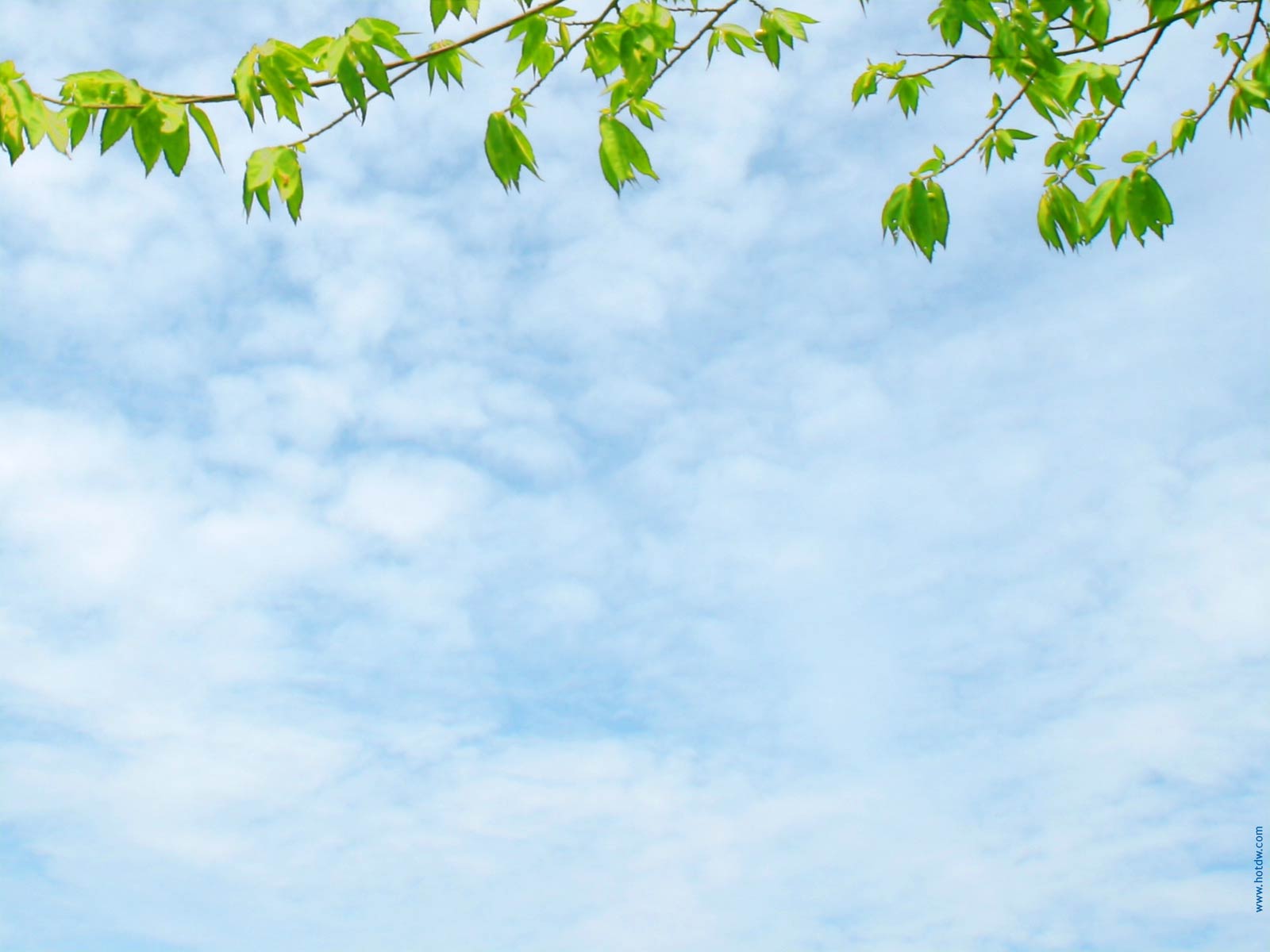 Cau Dat Farm 
.
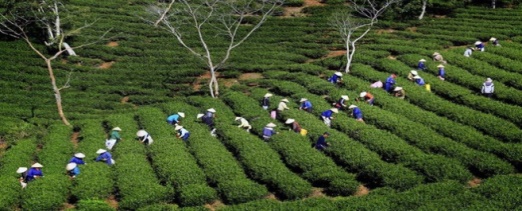 The tea farm has now over 200 hectares.
These beautiful landscapes have  
become a destination attracting 
a large number of visitors
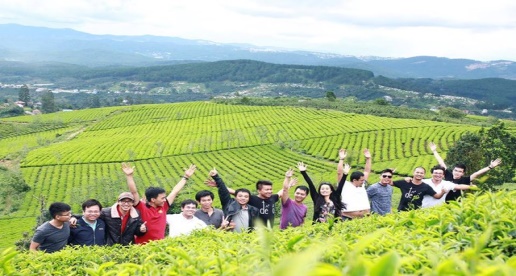 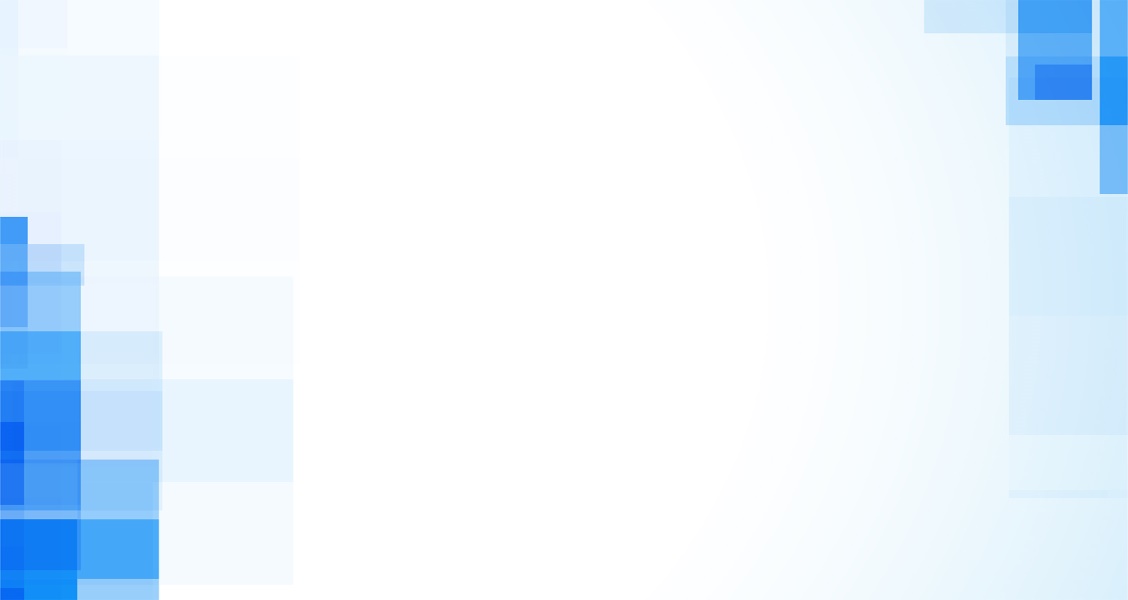 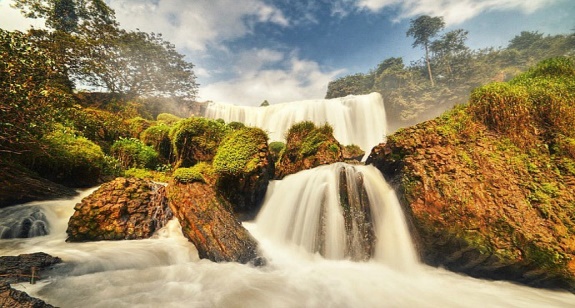 Elephant Waterfall
- Located in Nam Ban (Nam Ban) town, about 40km away from Da Lat.
the height :  over 30m  
the width  : 15m.
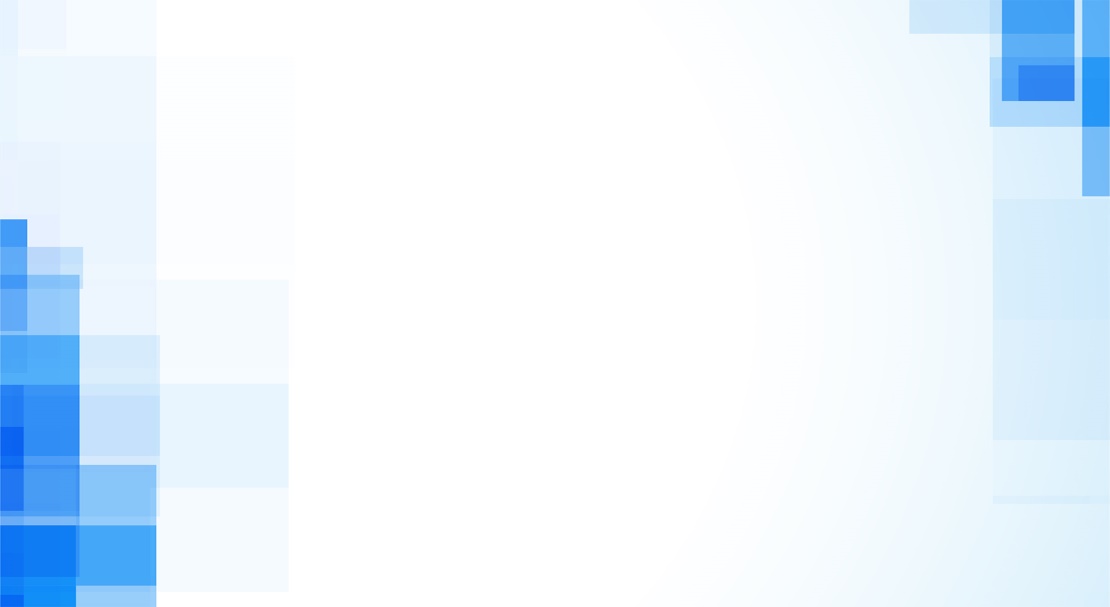 ,
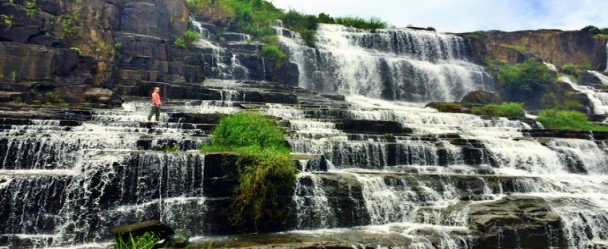 Pongour Waterfall  is one of  the most famous waterfalls and the biggest falls in Da Lat.
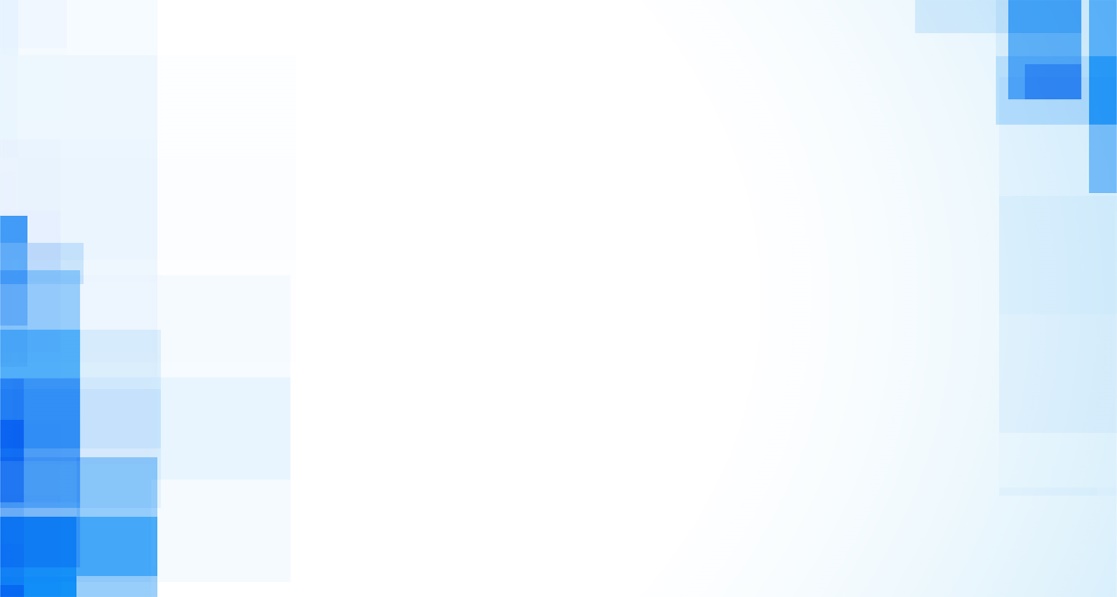 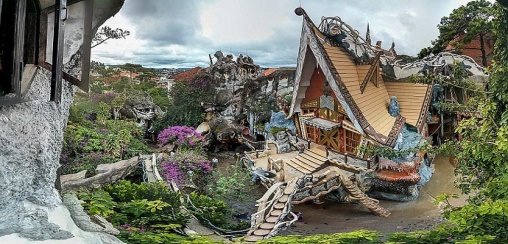 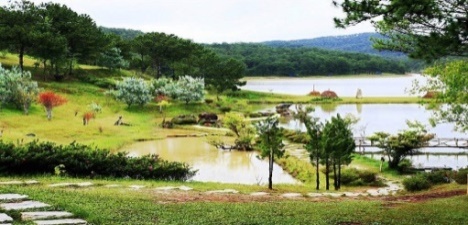 Golden Valley
Hang Nga Guesthouse
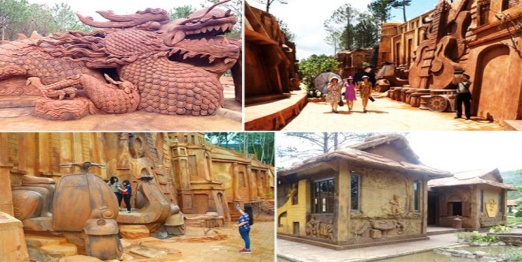 Dalat Clay Sculptures 
Tunnel
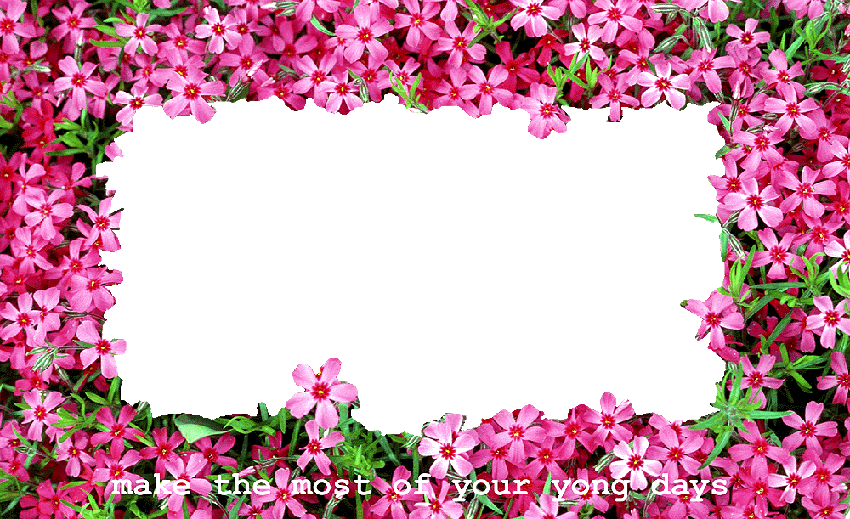 Small Game
Multiple  choice
1. How do you go to Da Lat?
by car       
 by train        
 by plane   
 A &C are correct
D. A &C are corrects
2. How about the weather in Da Lat?  
 A. cool weather   
 B. dry weather     
 C. hot weather   
 D. rainy weather
A. cool weather
3. What is the most famous fruit  in Da Lat?
 A. atiso    
  B. strawberry  
  C. green tea     
  D. banana
B. strawberry
4. Which place are not  mentioned in the talk?
Valley of Love         B. Dalat Flower Garden  
 C.    Dreaming Hill         D. Cam Ly  waterfall
D. Cam Ly waterfall
5.Which place do you like best in Da Lat? Why?
I like Da Lat flower garden best.
Because it has a lot of beautiful flowers  and landscapes.
Thank for your attention!